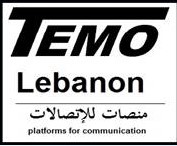 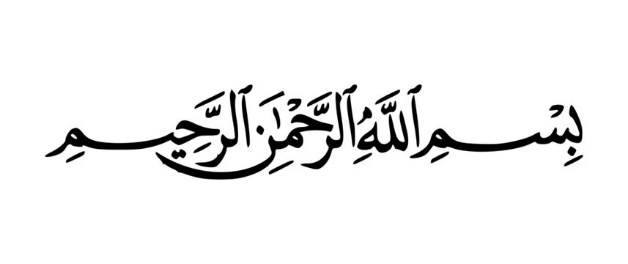 ECS/CNA Development Process
Last Updated: April 5, 2023
By:
Raja Mourad
Ahmad Awwad
Hana Murad
Karim Meemary
Hanna Abboud
1
Abbreviations:
ECS: Emergency Communication System
CNA: City Network Ambulance
GUI: Graphical User Interface
PMU: Power Management Unit
API: Application Programming Interface
2
ECS
CNA
ECS System Architecture
Raja Mourad
3
ECS
Latest work on ECS-GUI
CNA
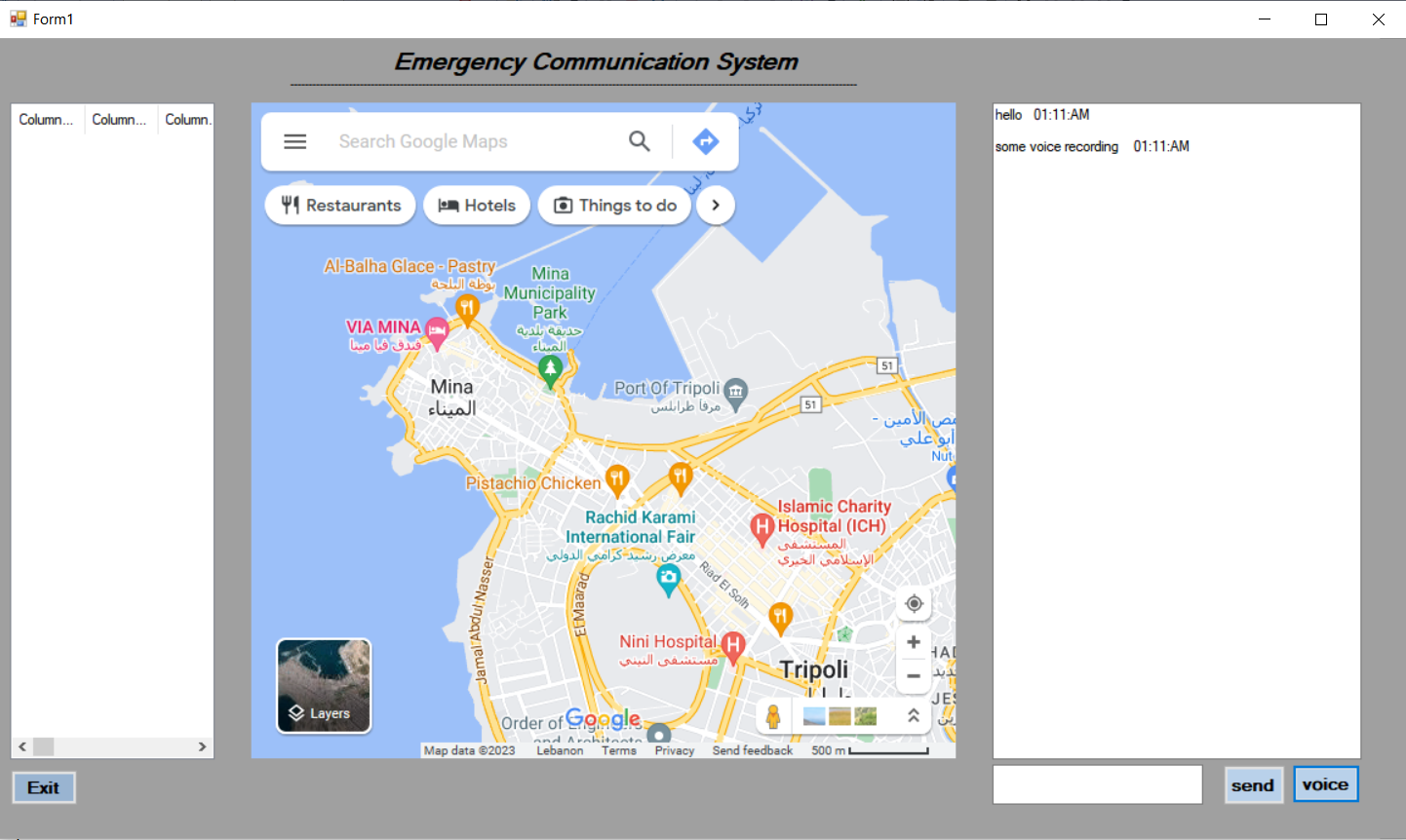 Integrated the map as a website (not preferred).
Inserted a chat box.
Failed to fetch data from text file.
Inactive voice field
Karim Meemary
4
ECS
ECS Graphical User Interface
CNA
Voice messages integration:
Record a voice note.
Save the recorded voice locally.
Play the recorded voice.
Failed to save more than one recording
The recording needs filtering.
Map Interaction:
Inserted a map API in the GUI
Passing locations locally
Failed to fetch positions from text file
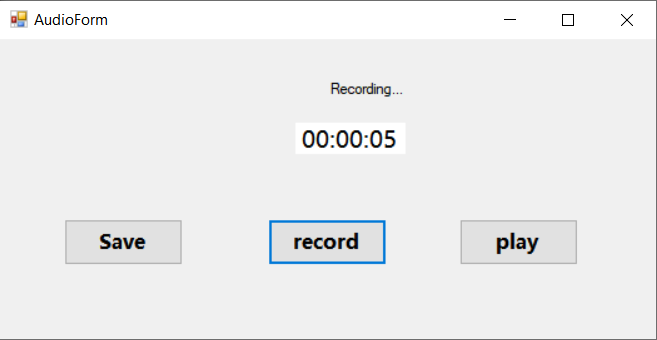 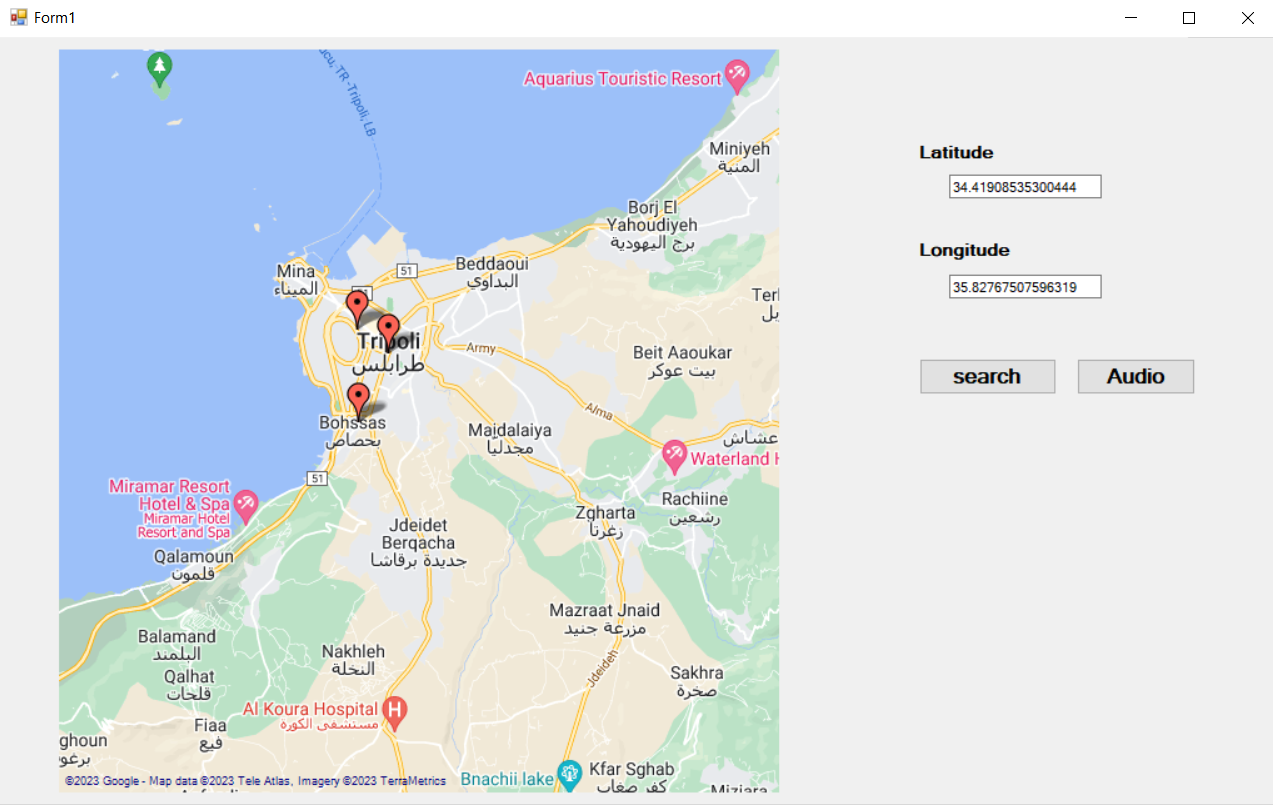 Hana Murad
5
ECS
CNA
ECS Graphical User InterfaceMap Interaction
Map Interaction:
Succeeded to fetch positions from text file
Real-time position fetching is still under implementation
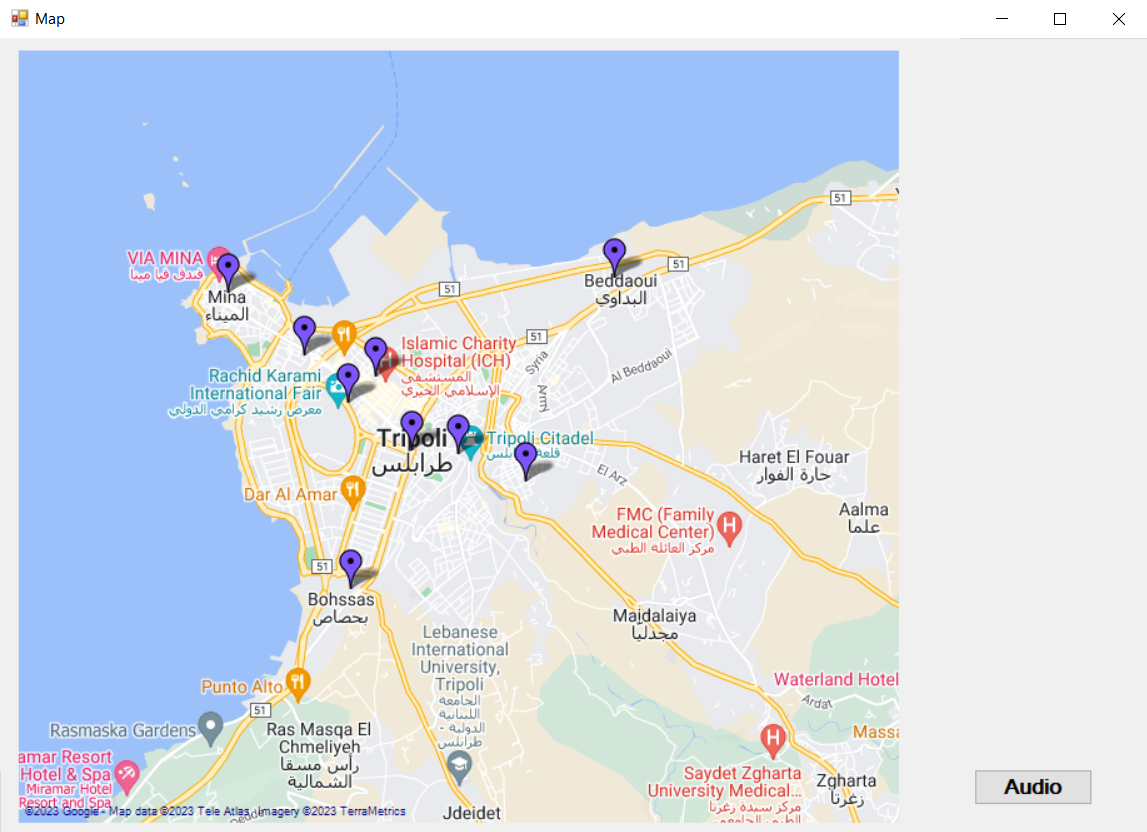 Positions extracted from a local file (received from Gnuradio)
Hana Murad
6
ECS
CNA
What is next
The map has to take its input from a local text file.

Some changes in the audio recorder.

Add the map and the recorder to Karim’s GUI.

Test the GUI with the ECS.
Hana Murad
7
CNA System Architecture
CNA
ECS
Ring Topology
IUs
N
N: Repeater Node
IUs: Intervention Units
----: High Power Channel (80 W)
      : Low Power Channel (1W)
IUs
N
IUs
N
N
N
IUs
IUs
Raja Mourad
8
CNA
RF development System Architecture
ECS
Common components required to design a Transceiver
Common Architecture Techniques used in Transceivers
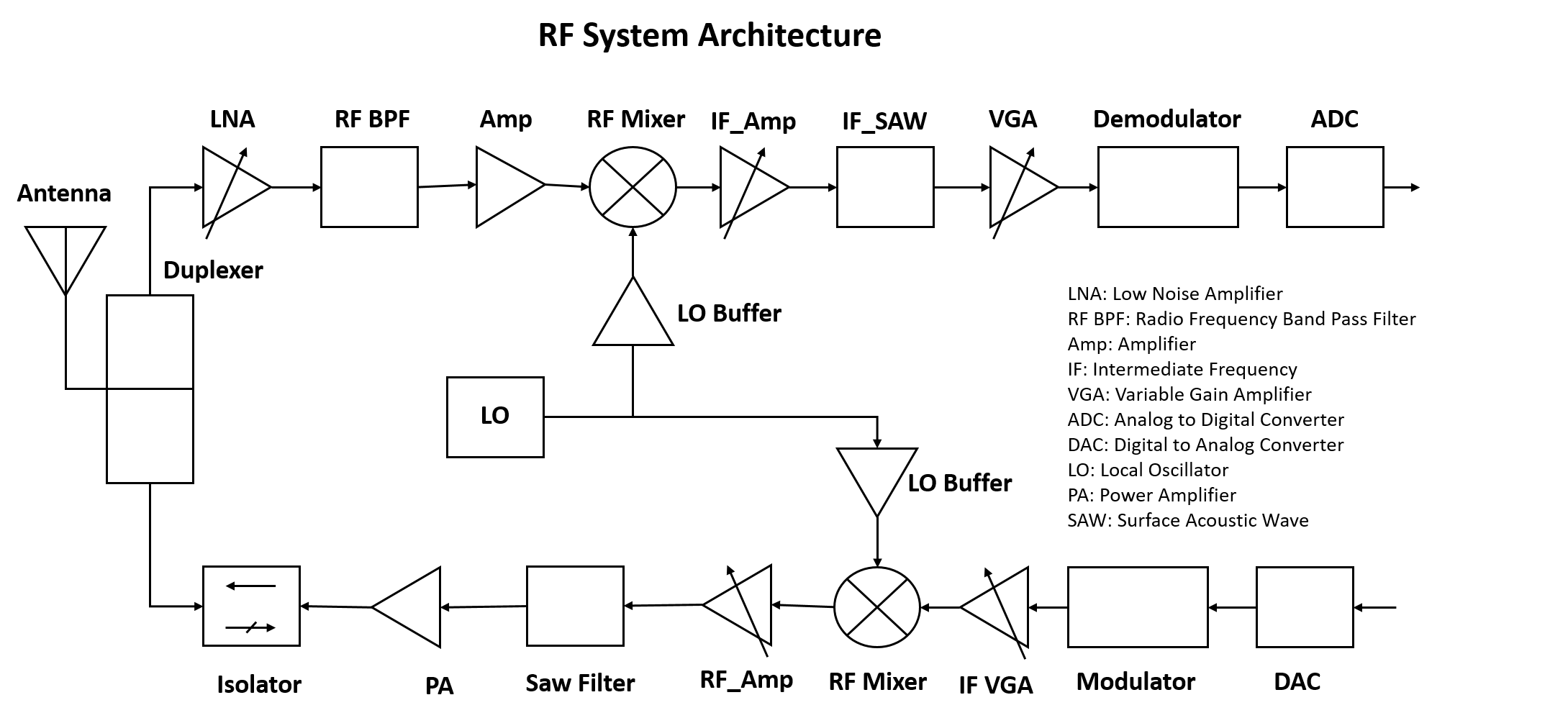 Hana Murad
9
CNA
ECS
Modified the system architecture (More compact)
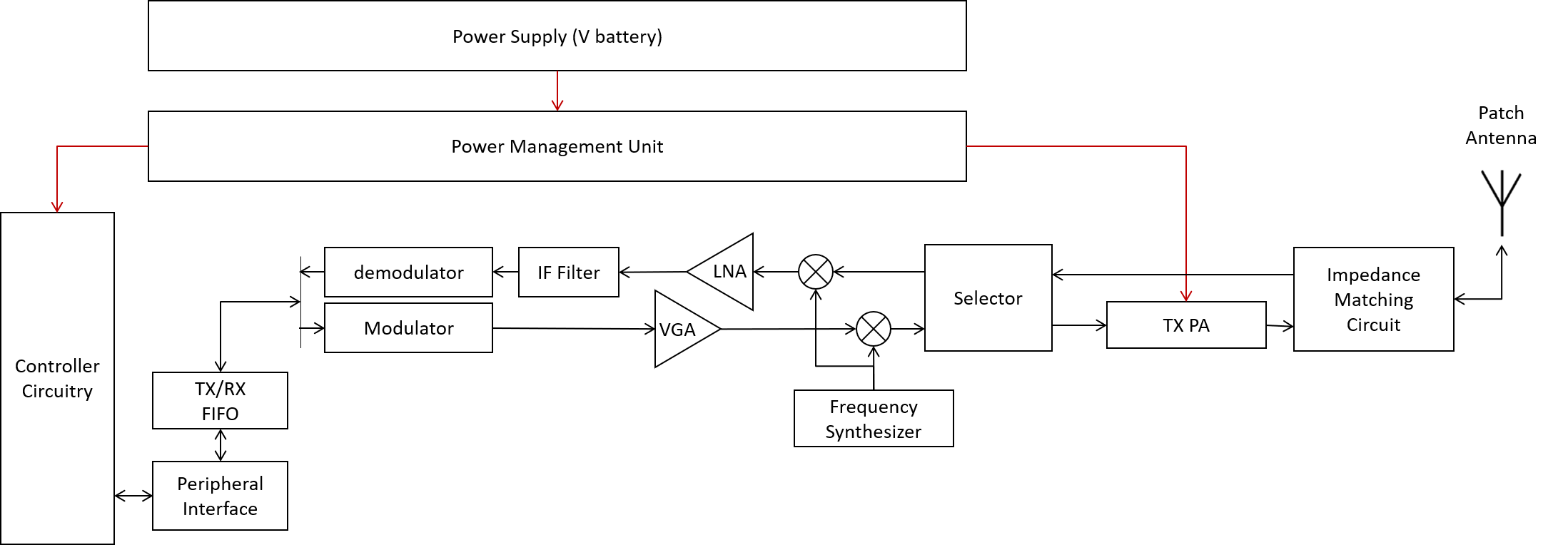 Raja Mourad
10
CNA
ECS
Power Management Unit
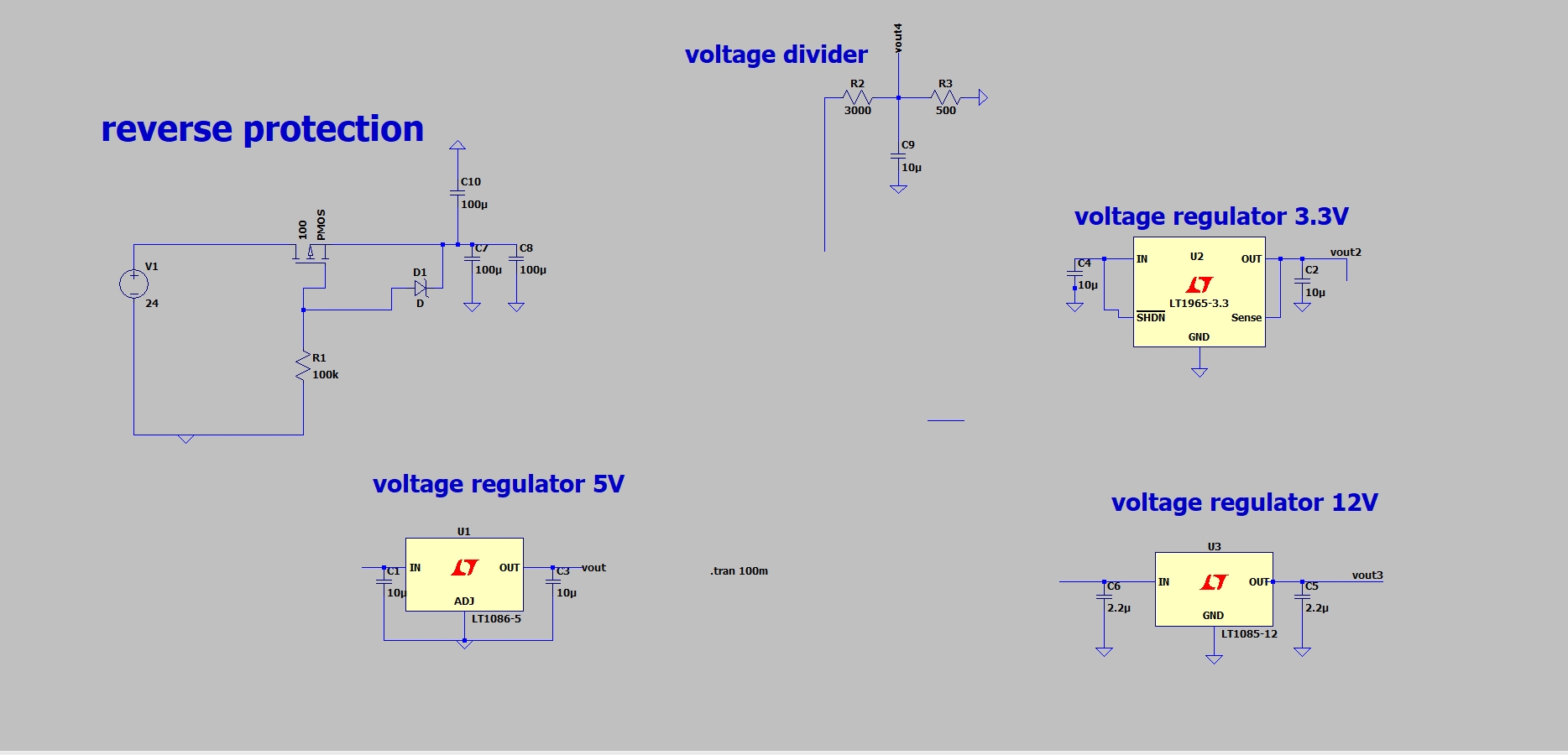 Three circuits to be powered:
Amplifier circuits(12V)
Controller circuit(3.3V)
Misc. (5V)

Reverse protection:
To protect all the subsystems from reverse polarity of batteries.
Karim Meemary
11
CNA
ECS
Testing of PA system
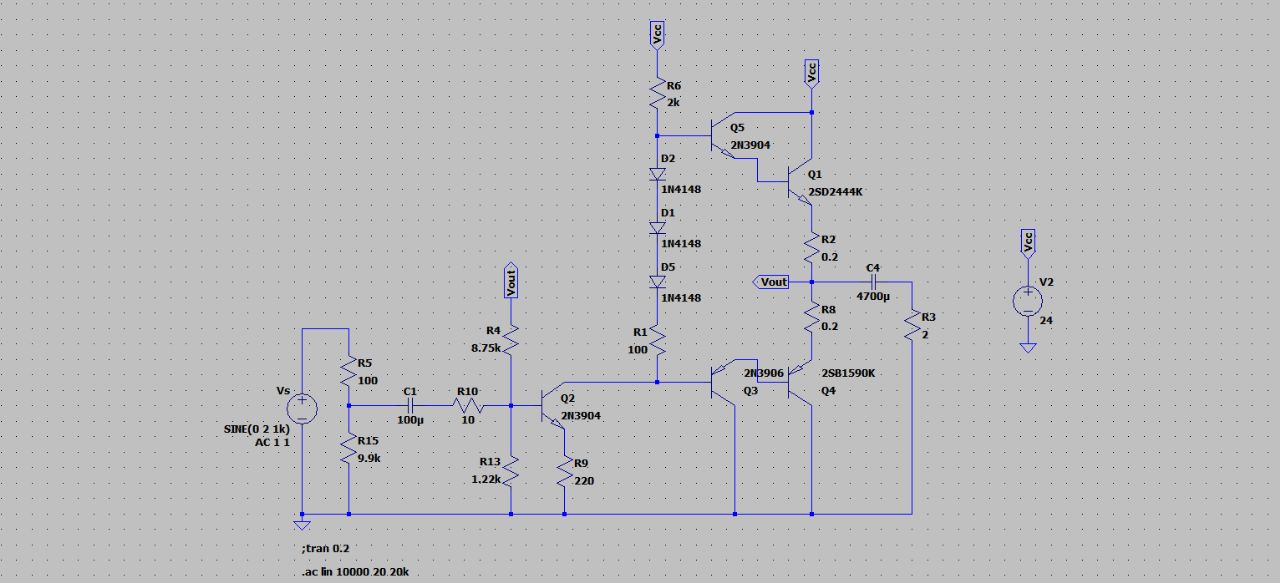 Class AB amplifier with Darlington Arrangement 

1 watt amplifier.

Used before the antenna in the TX stage.

Result: FAILED
Hanna Abboud
12
CNA
ECS
Testing of PA system
Class C Amplifier with matching circuit

1 watt amplifier.

Used before the antenna in the TX stage.

Result: Still not very sure! Some parameters have to be tuned…
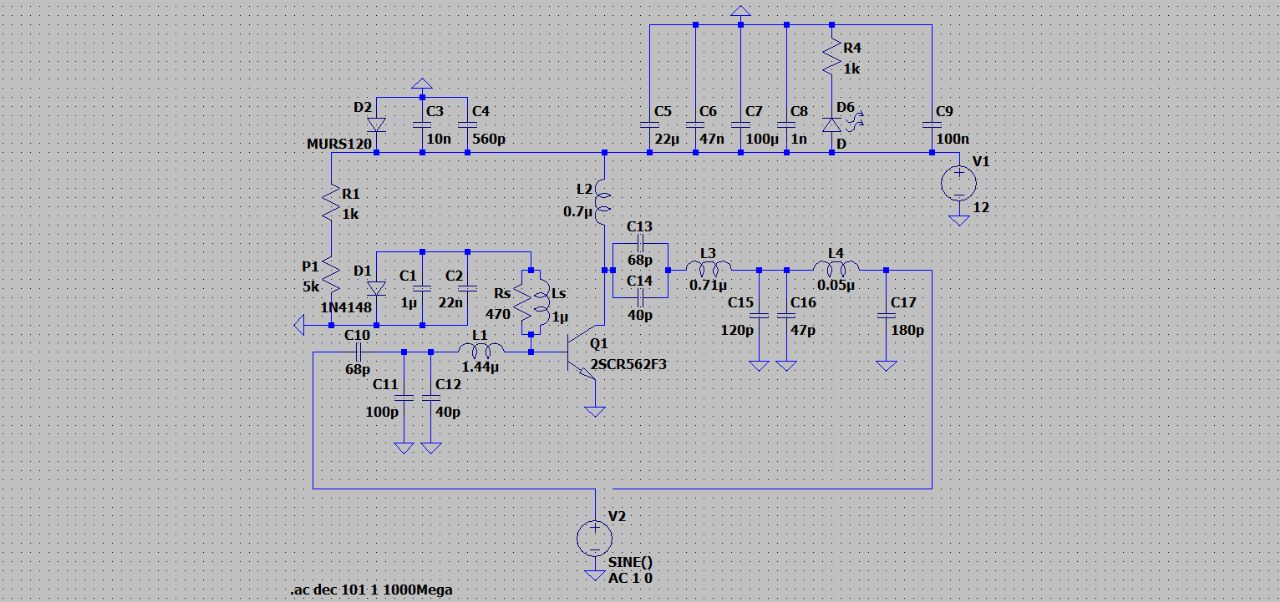 Hanna Abboud
13
CNA
ECS
Choosing interface chip
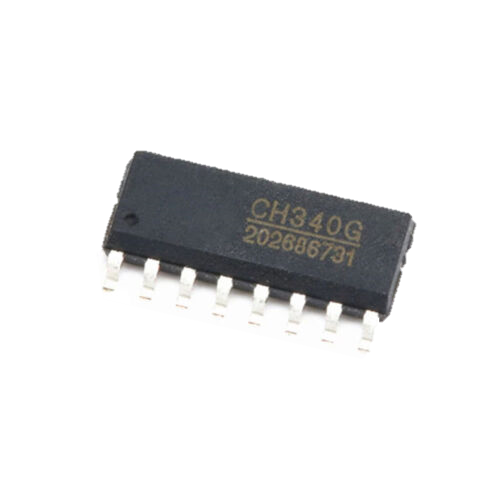 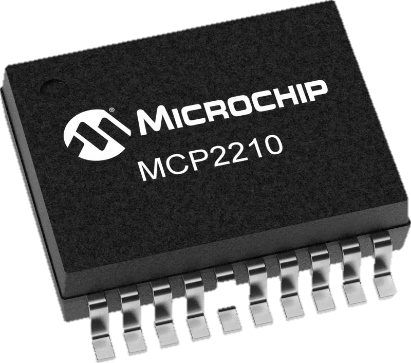 These chips are to be used as an interface between the RF system and the controller system.
Microchip MCP2210
SPI-based
CH340G
UART-based
Raja Mourad
14
CNA
ECS
Synthesizer
We relied on crystal oscillator for low frequency With f=16Mhz

Using a frequency synthesis chip such as the ADF4351 from Analog Devices or the MAX2870 from Maxim Integrated.

 These chips provide a PLL (Phase Locked Loop) that can generate an output frequency in the range of 2.2 GHz to 2.6 GHz. Connect the output of the buffer amplifier to the input of the frequency synthesis chip
Ahmad Awwad
15
CNA
ECS
Synthesizer
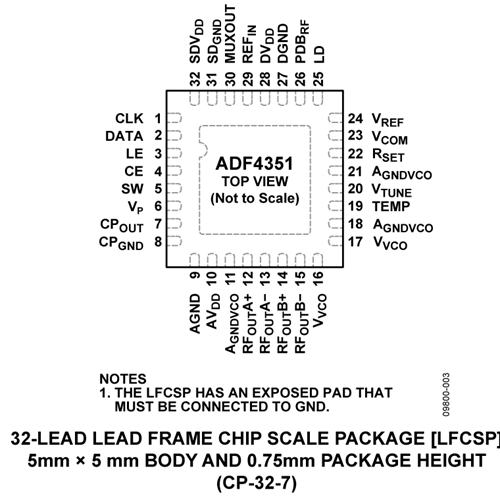 Ahmad Awwad
16
CNA
ECS
Synthesizer
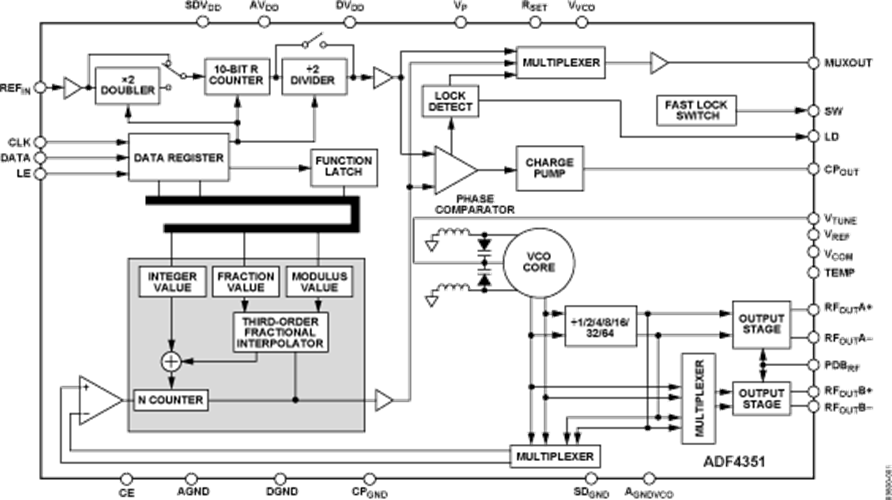 Ahmad Awwad
17
CNA
ECS
Design Patch Antenna Using Cst
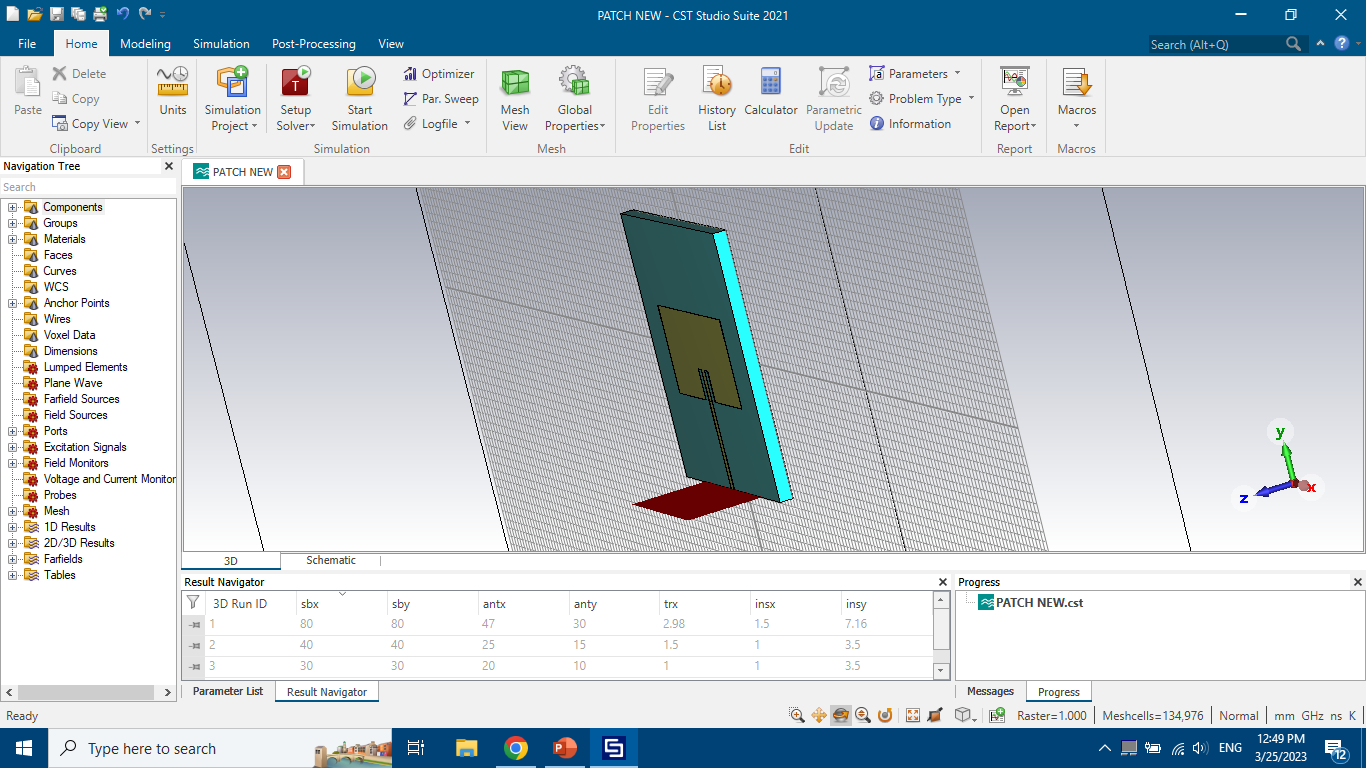 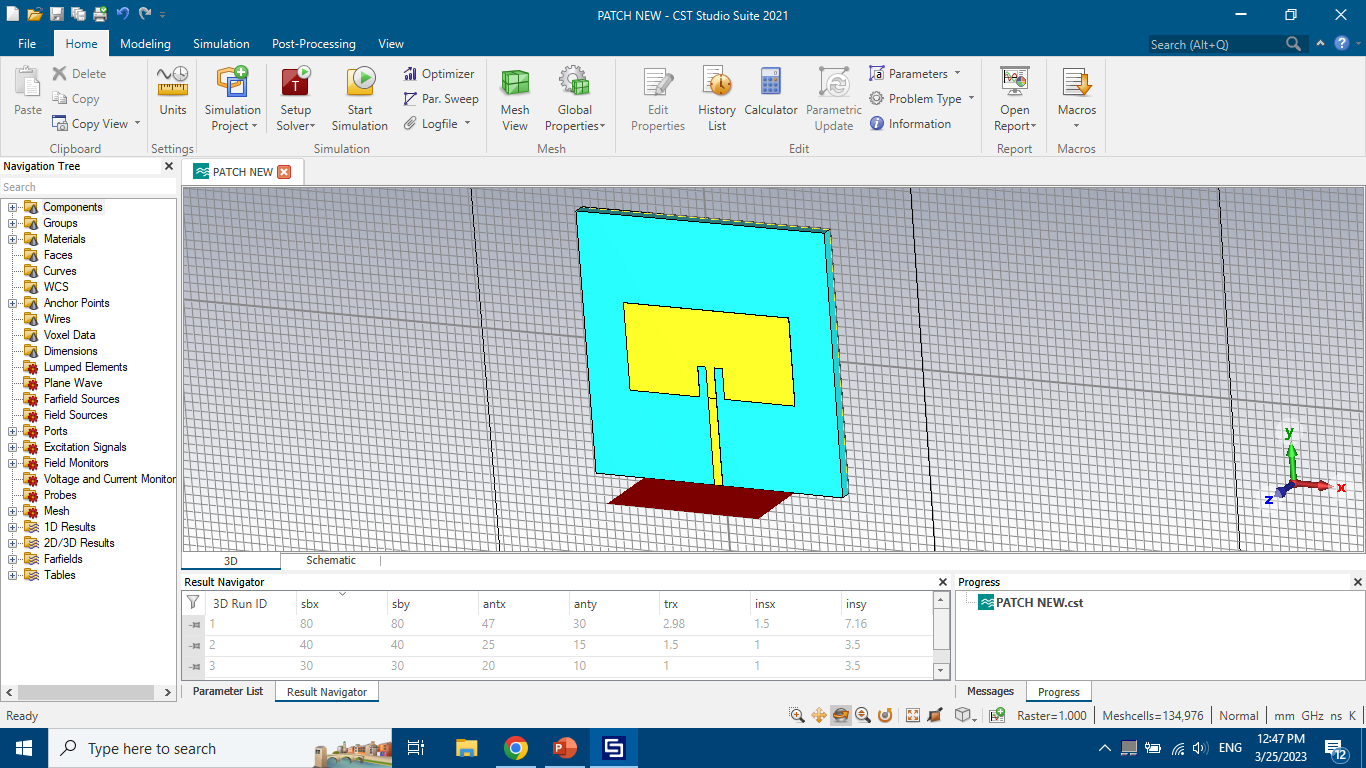 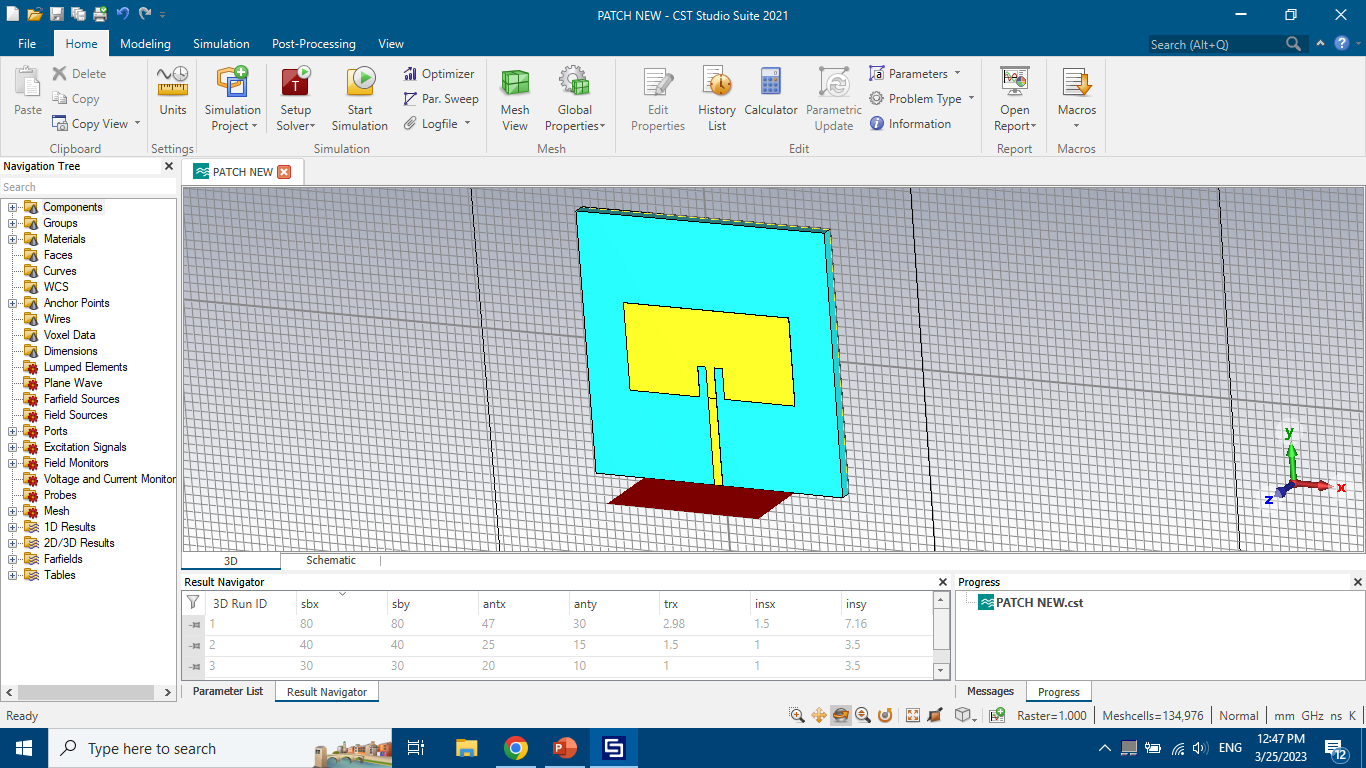 Ahmad Awwad
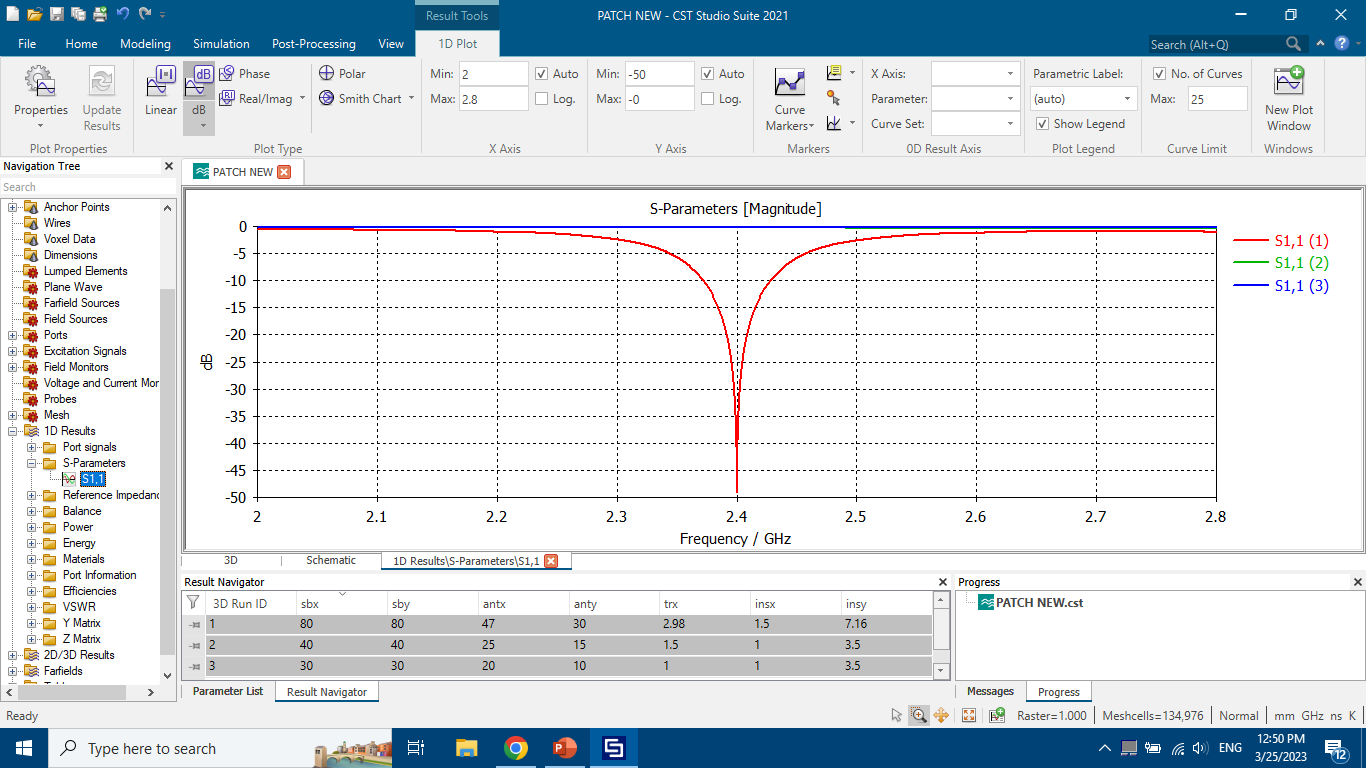 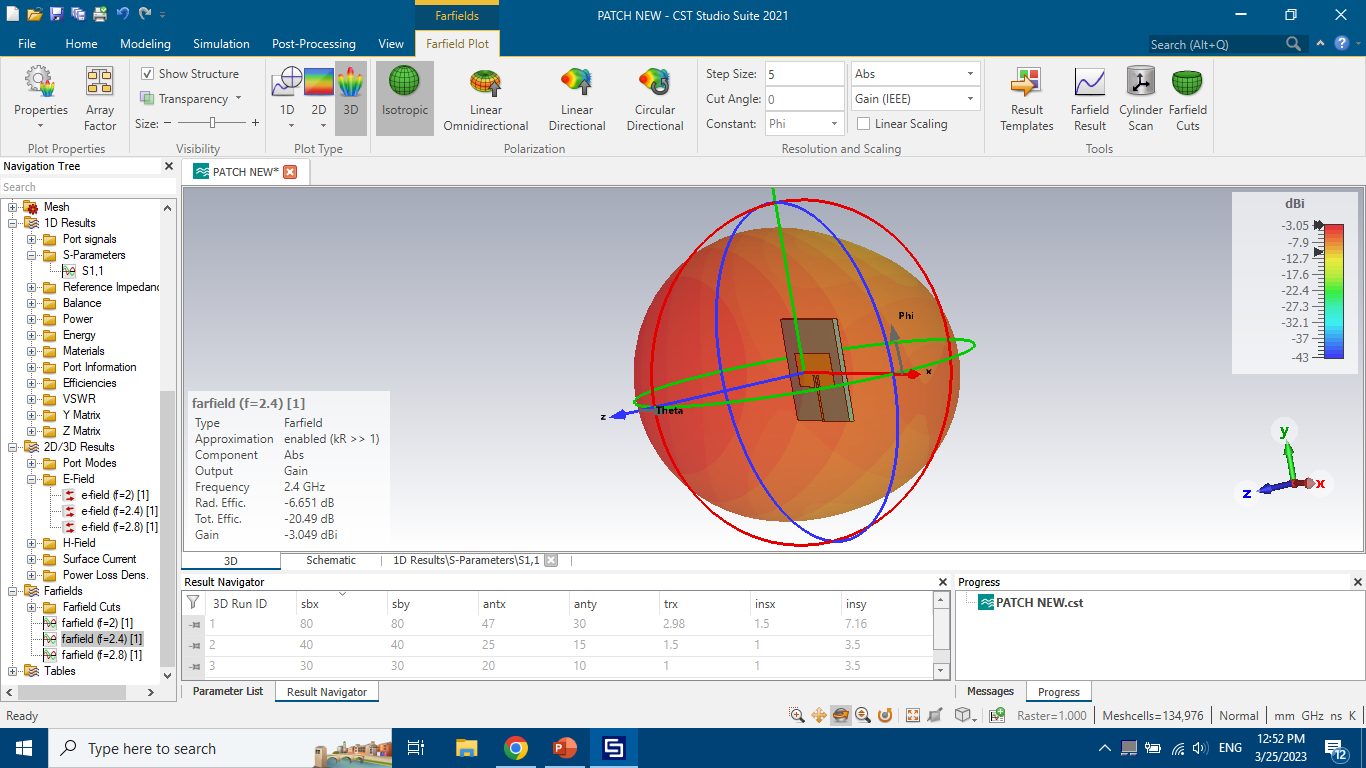 Ahmad Awwad
VCO Circuit Diagram
20
21
Transistors M8 and M9 form a NMOS cross-coupled differential pair to provide the negative resistance,  which is required for generating an oscillation
M0, M1 and R3 form the biasing network for the oscillator
 L7 and C8 form the filtering network and form the low pass filter
To further reduce high-frequency noise in the biasing network, we make use of a filtering technique to suppress the contribution of the noise component around 2 f Center to the overall phase noise, where f Center stands for the center frequency
An LC network formed by L7 and C8 are used to accomplish the task
biasing network: to reduce the effect of temperature and change voltage
When the Control Voltage increase  frequency increase
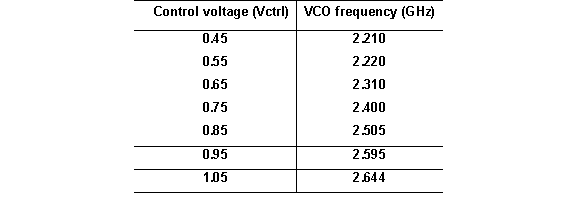 22